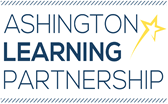 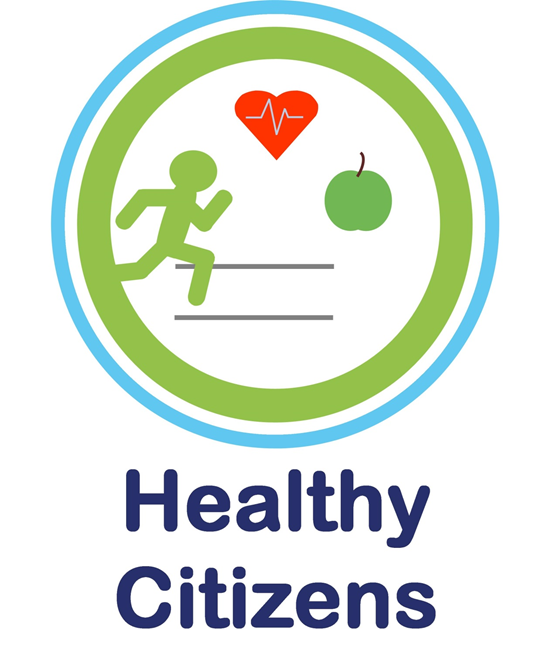 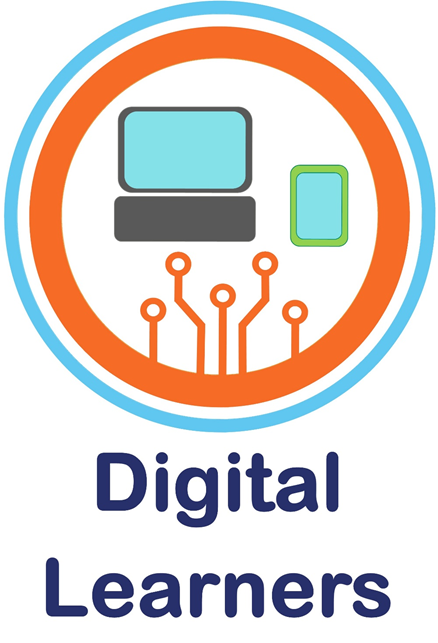 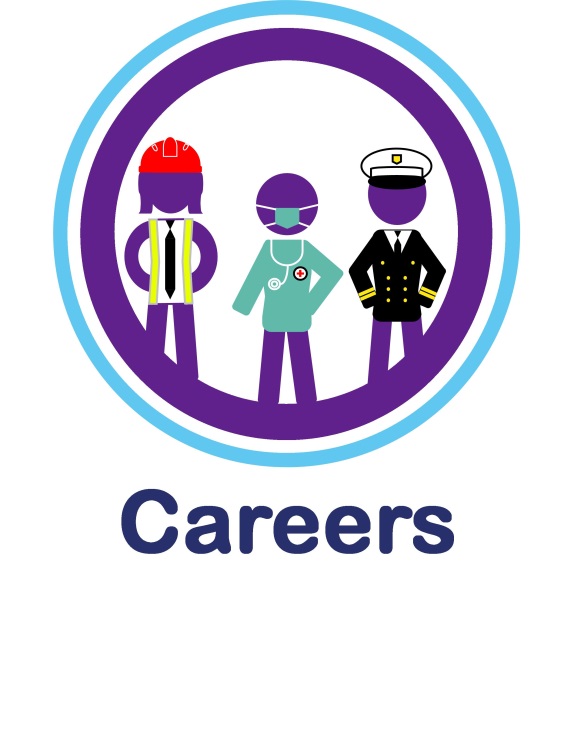 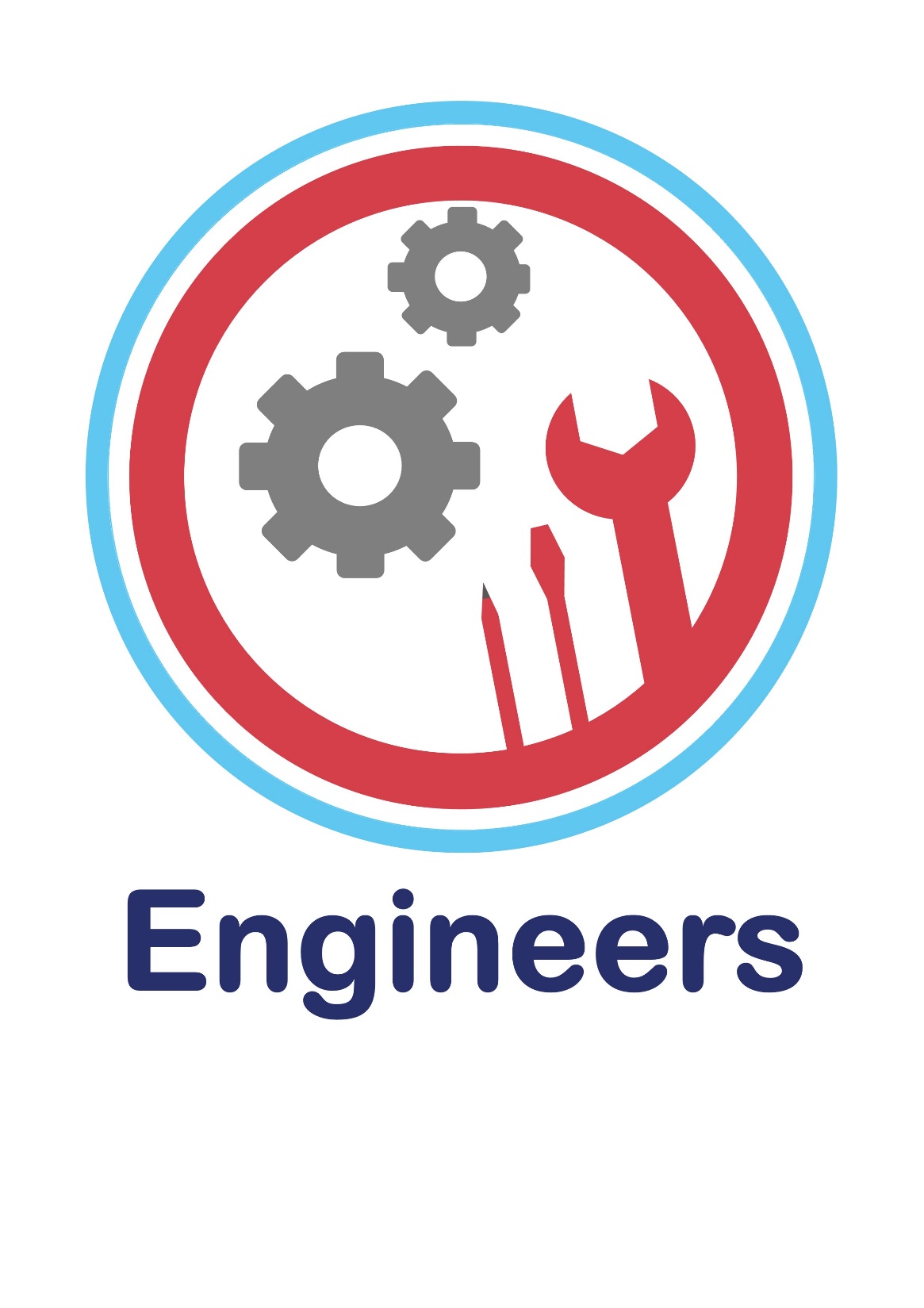 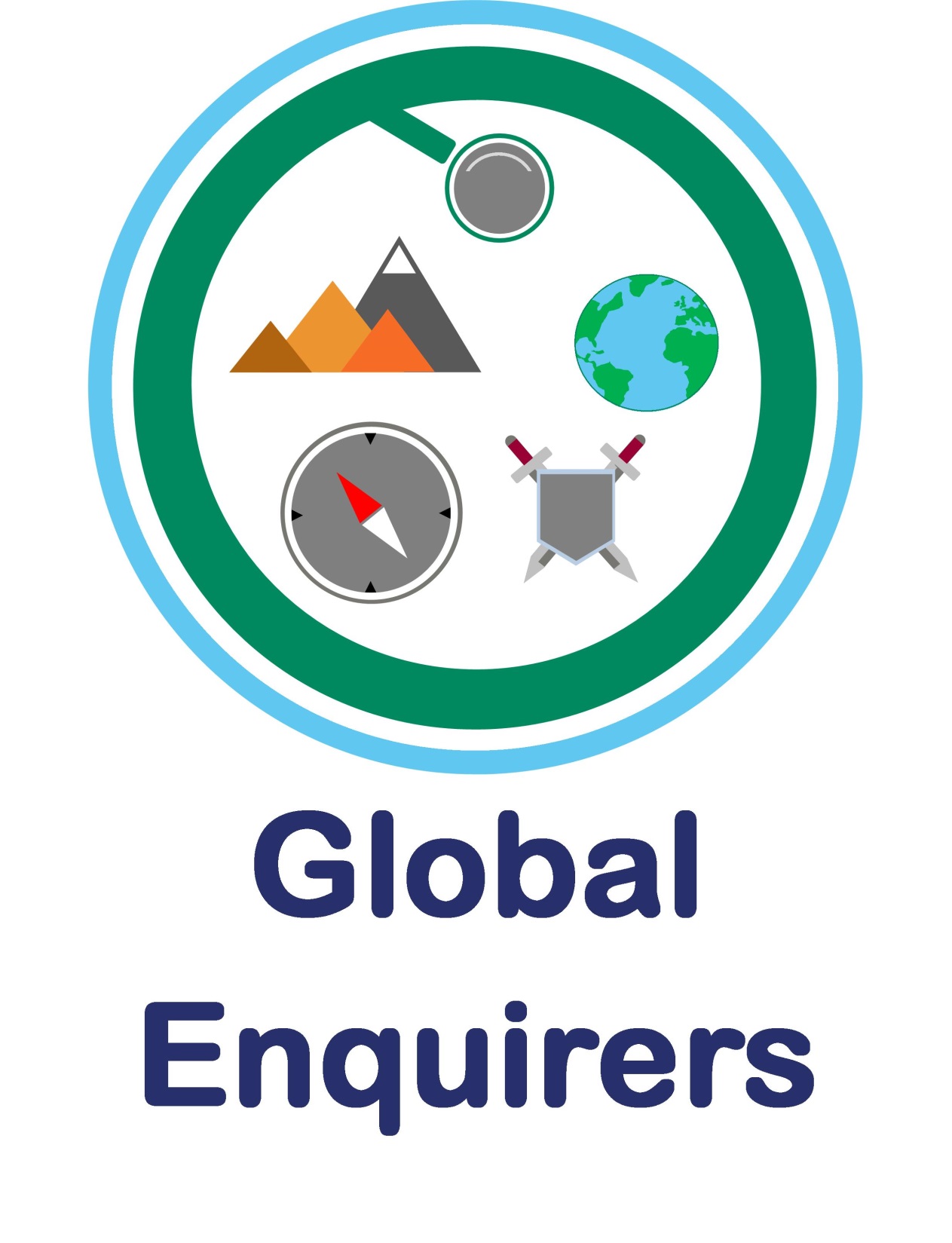 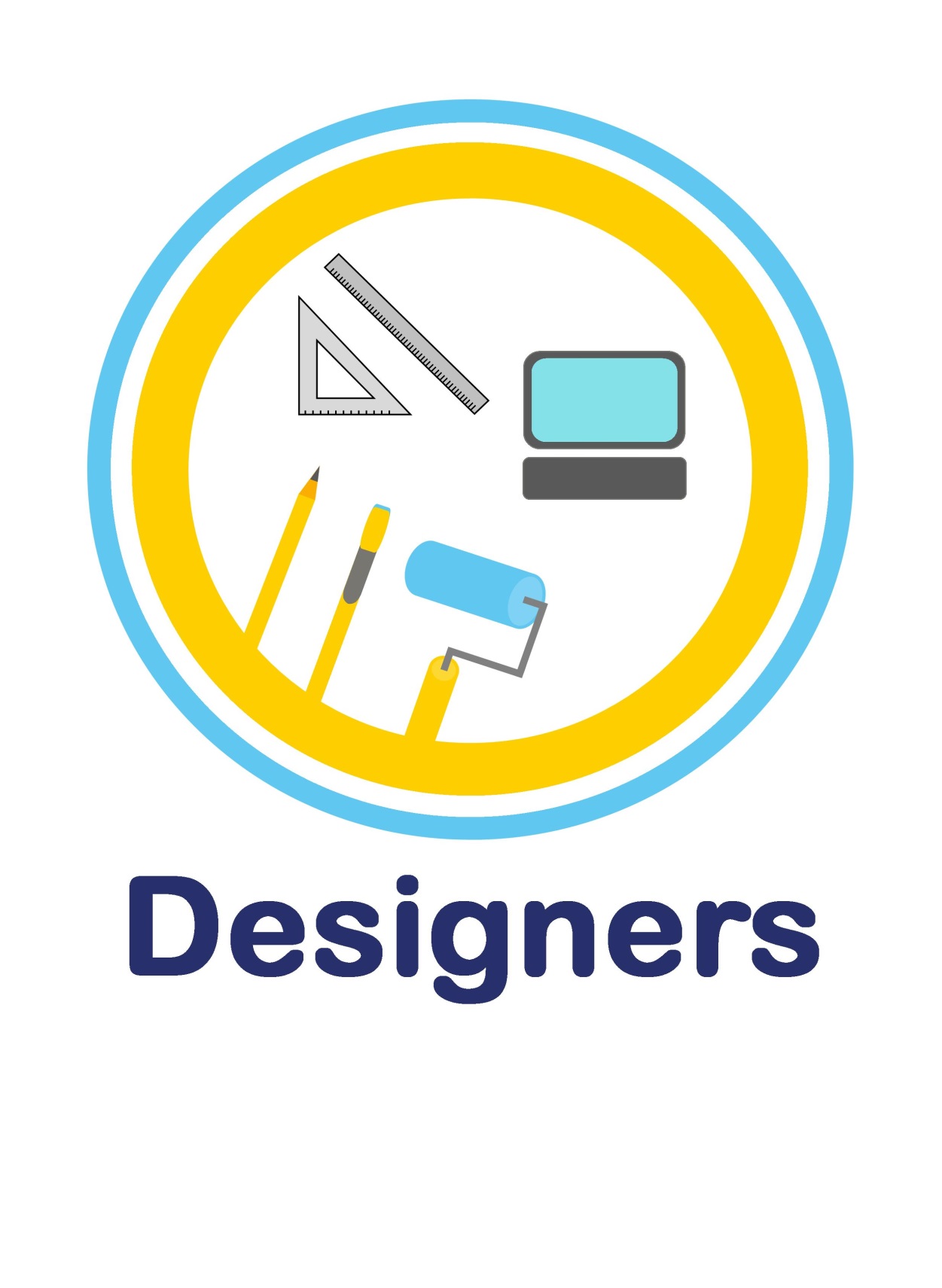 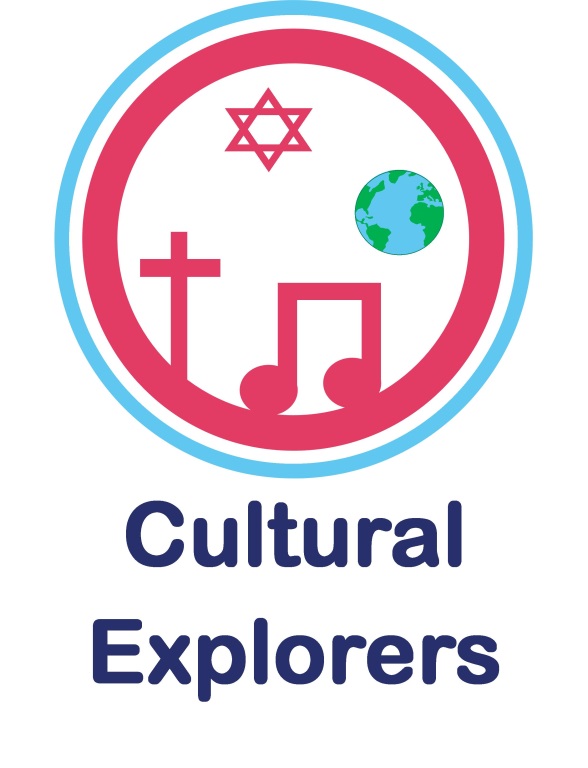 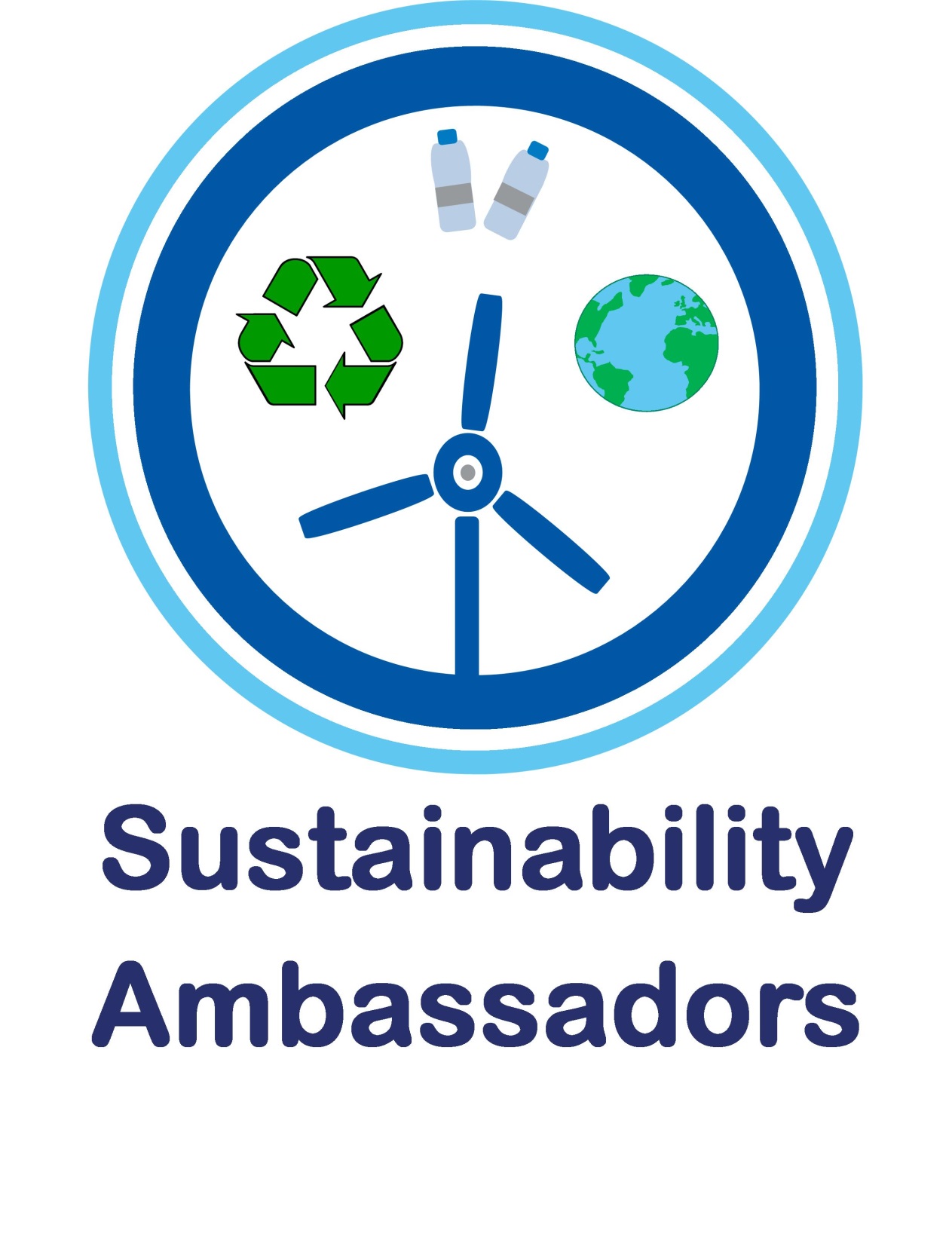 Year 2 - Medium Term Plan Technology
How can I build a castle that withstands invasion?
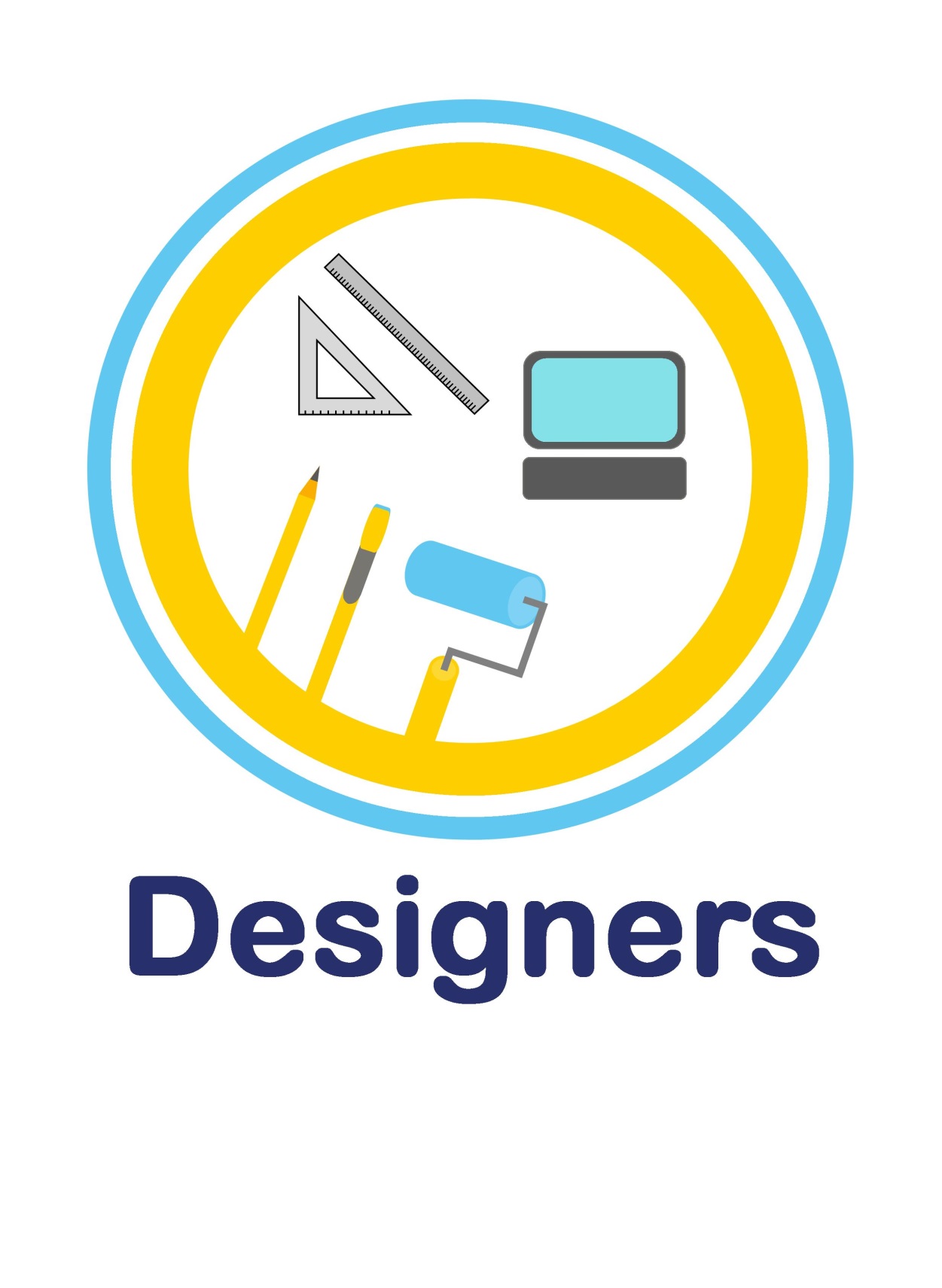 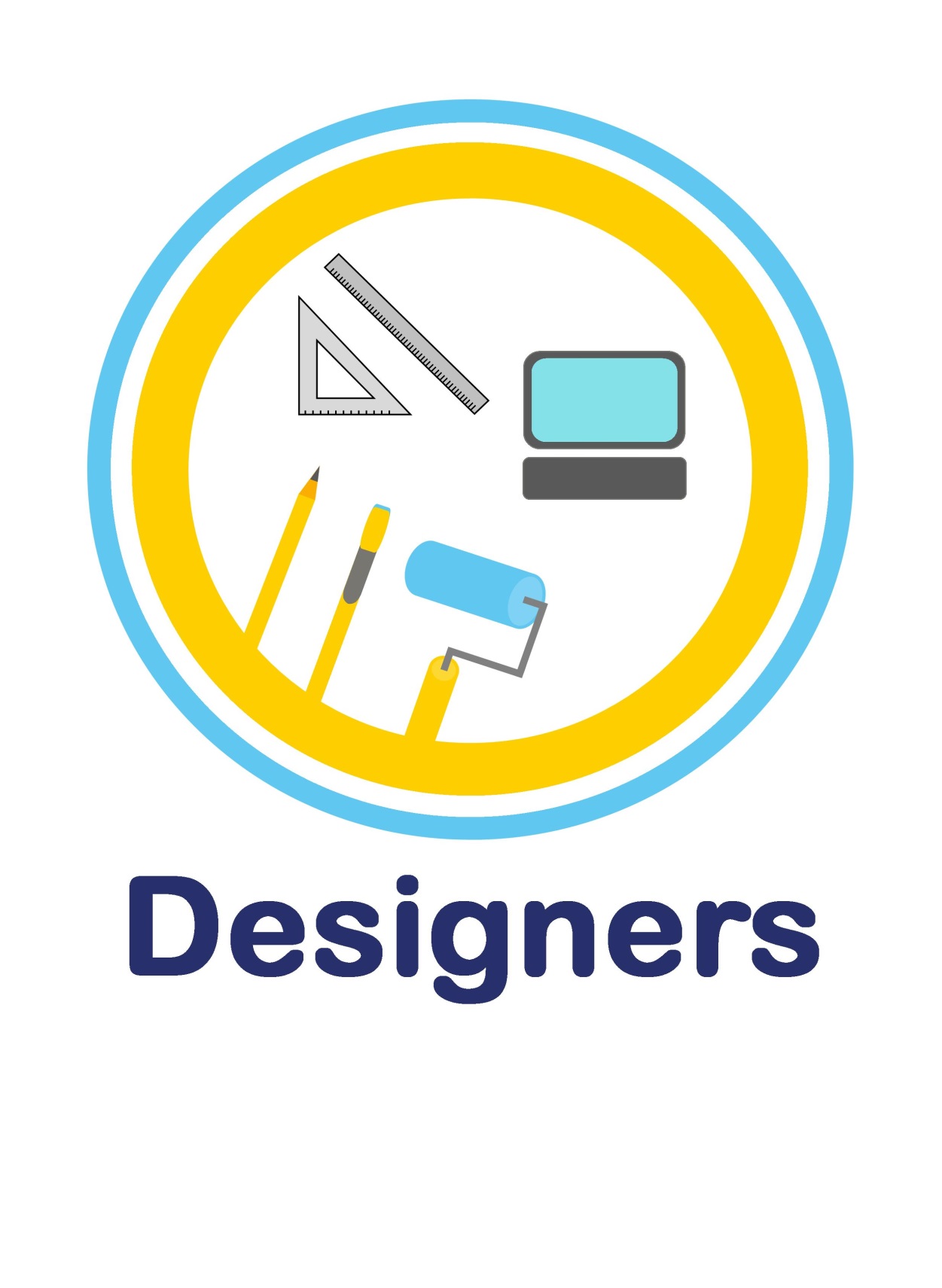 Aspect of Study

Design
Technical Knowledge 
Evaluation
Making a structure
Transferable Knowledge:

History – events beyond living memory that are significant nationally or globally.
National Curriculum Overview of Programme of Study
Design and technology is an inspiring, rigorous and practical subject. Using creativity and imagination, pupils design and make products that solve real and relevant problems within a variety of contexts, considering their own and others’ needs, wants and values. They acquire a broad range of subject knowledge and draw on disciplines such as mathematics, science, engineering, computing and art. Pupils learn how to take risks, becoming resourceful, innovative, enterprising and capable citizens. Through the evaluation of past and present design and technology, they develop a critical understanding of its impact on daily life and the wider world. High-quality design and technology education makes an essential contribution to the creativity, culture, wealth and well-being of the nation. 

During this area of study students should be taught to:
Design 
Design purposeful, functional, appealing products for themselves and other users based on design criteria 
Generate, develop, model and communicate their ideas through talking, drawing, templates, mock-ups and, where appropriate, information and communication technology 

Make 
Select from and use a range of tools and equipment to perform practical tasks [for example, cutting, shaping, joining and finishing] 
Select from and use a wide range of materials and components, including construction materials, textiles and ingredients, according to their characteristics 

Evaluate 
Explore and evaluate a range of existing products 
Evaluate their ideas and products against design criteria 

Technical knowledge 
build structures, exploring how they can be made stronger, stiffer and more stable 
Explore and use mechanisms [for example, levers, sliders, wheels and axles], in their products.
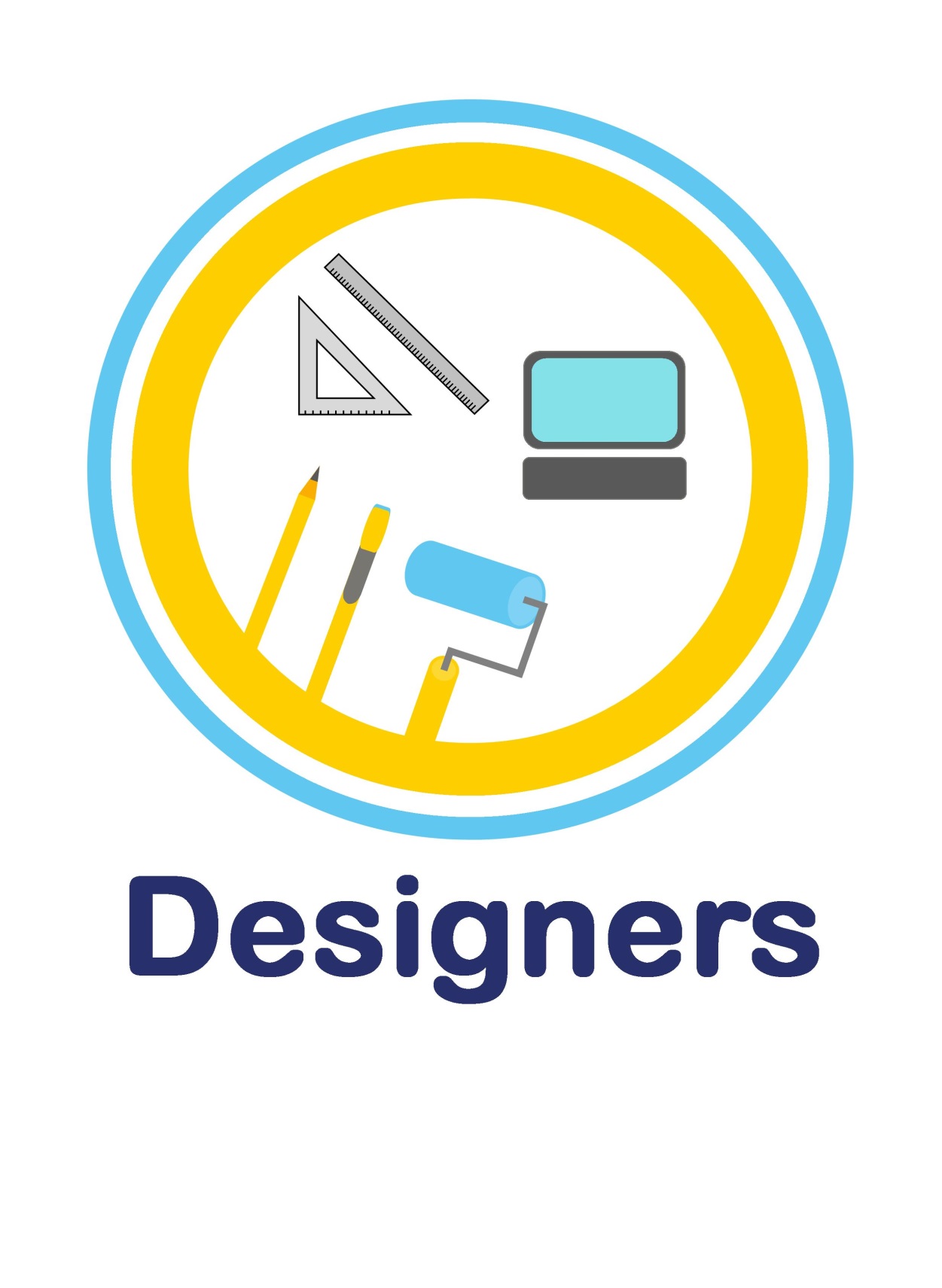 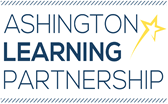 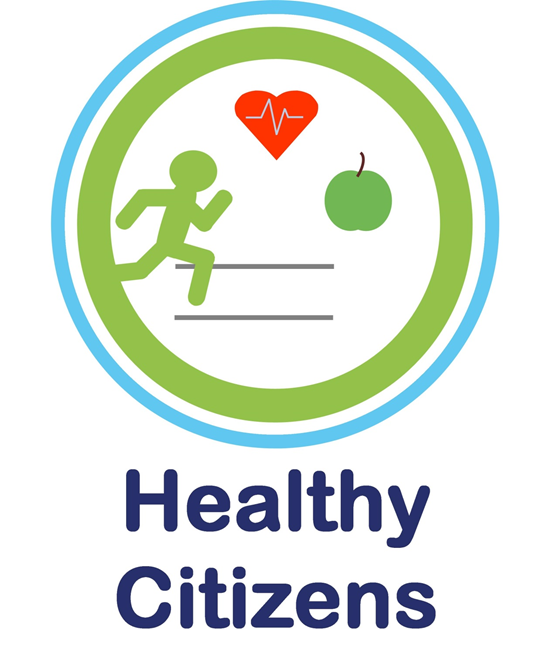 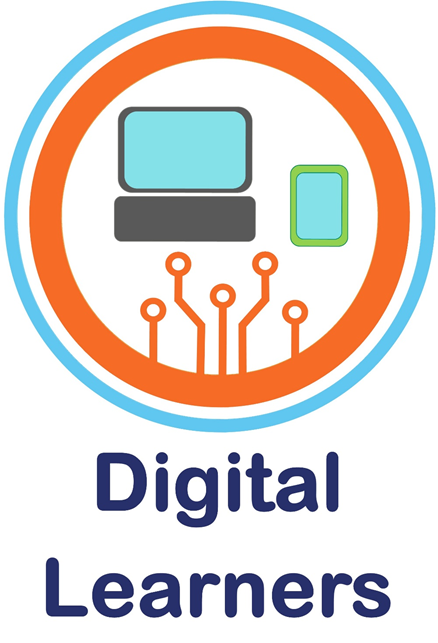 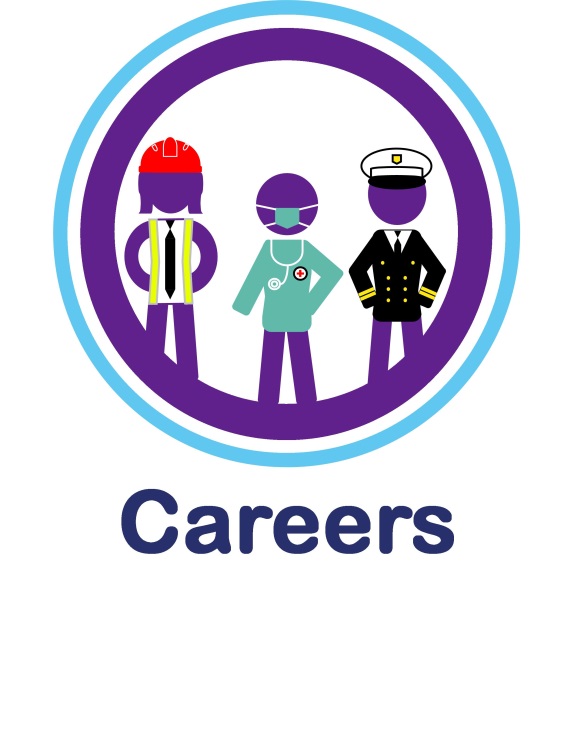 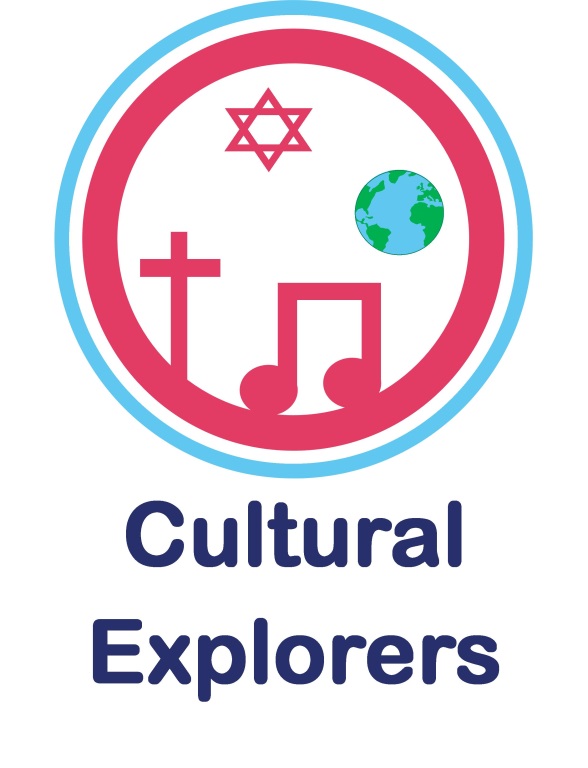 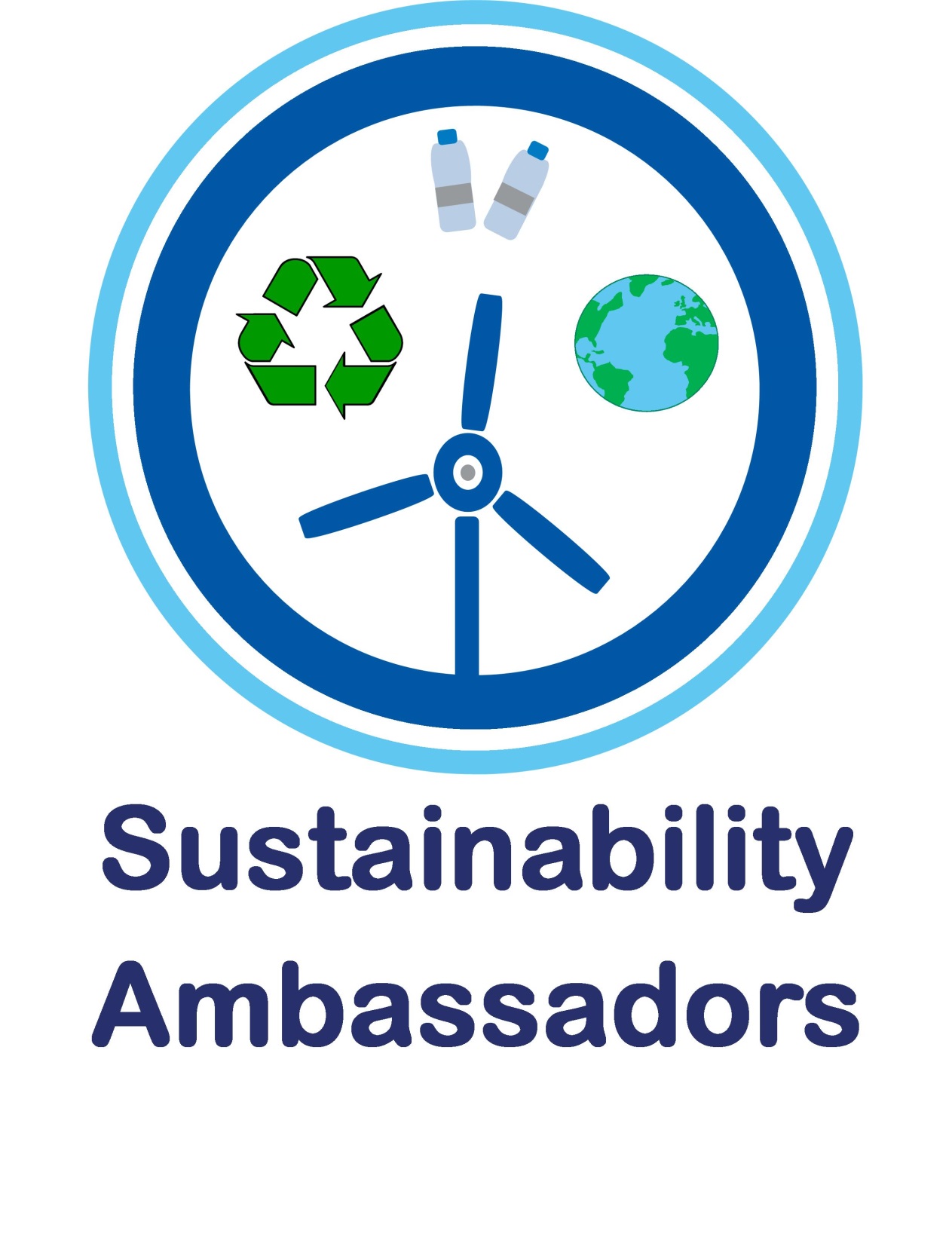 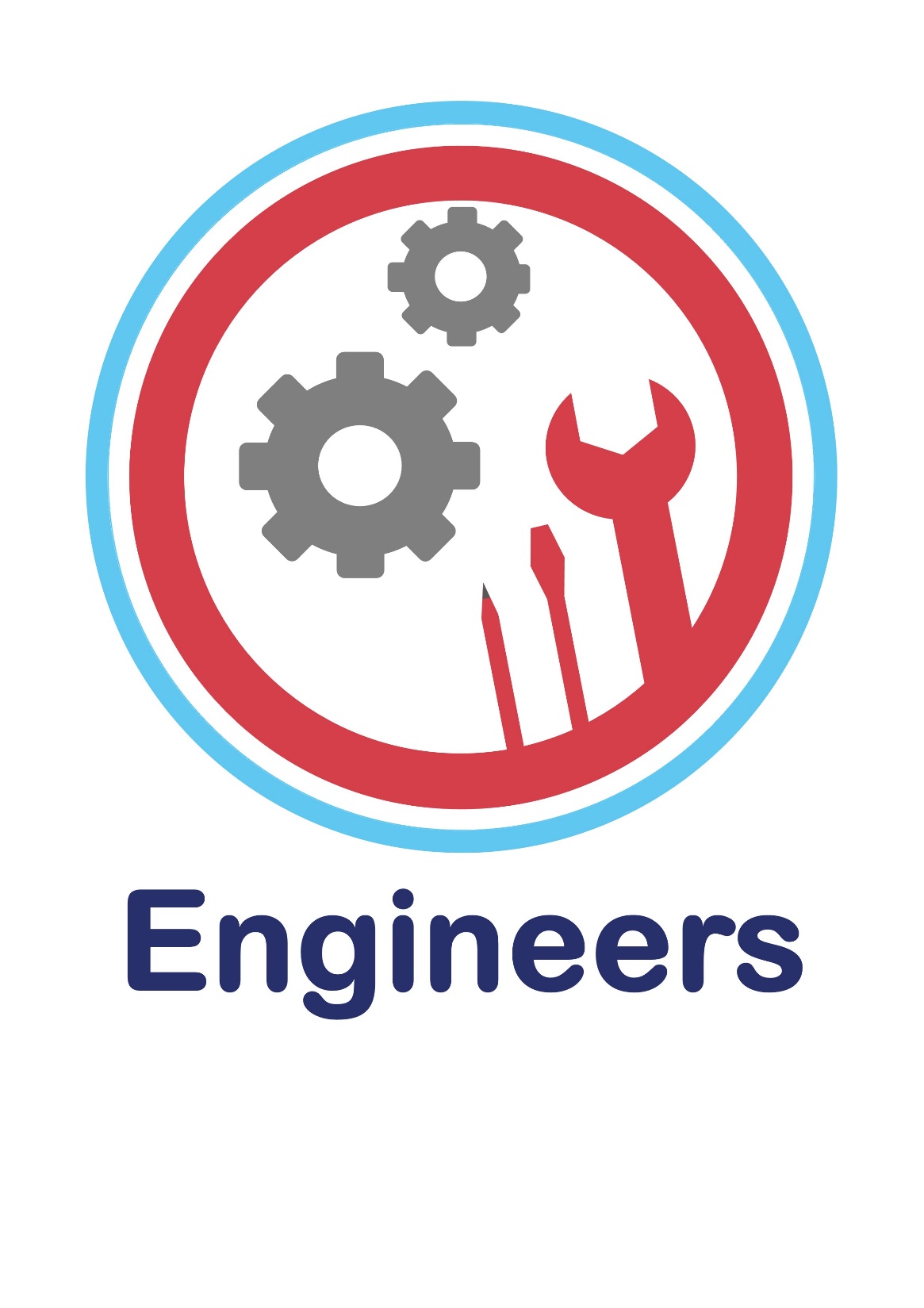 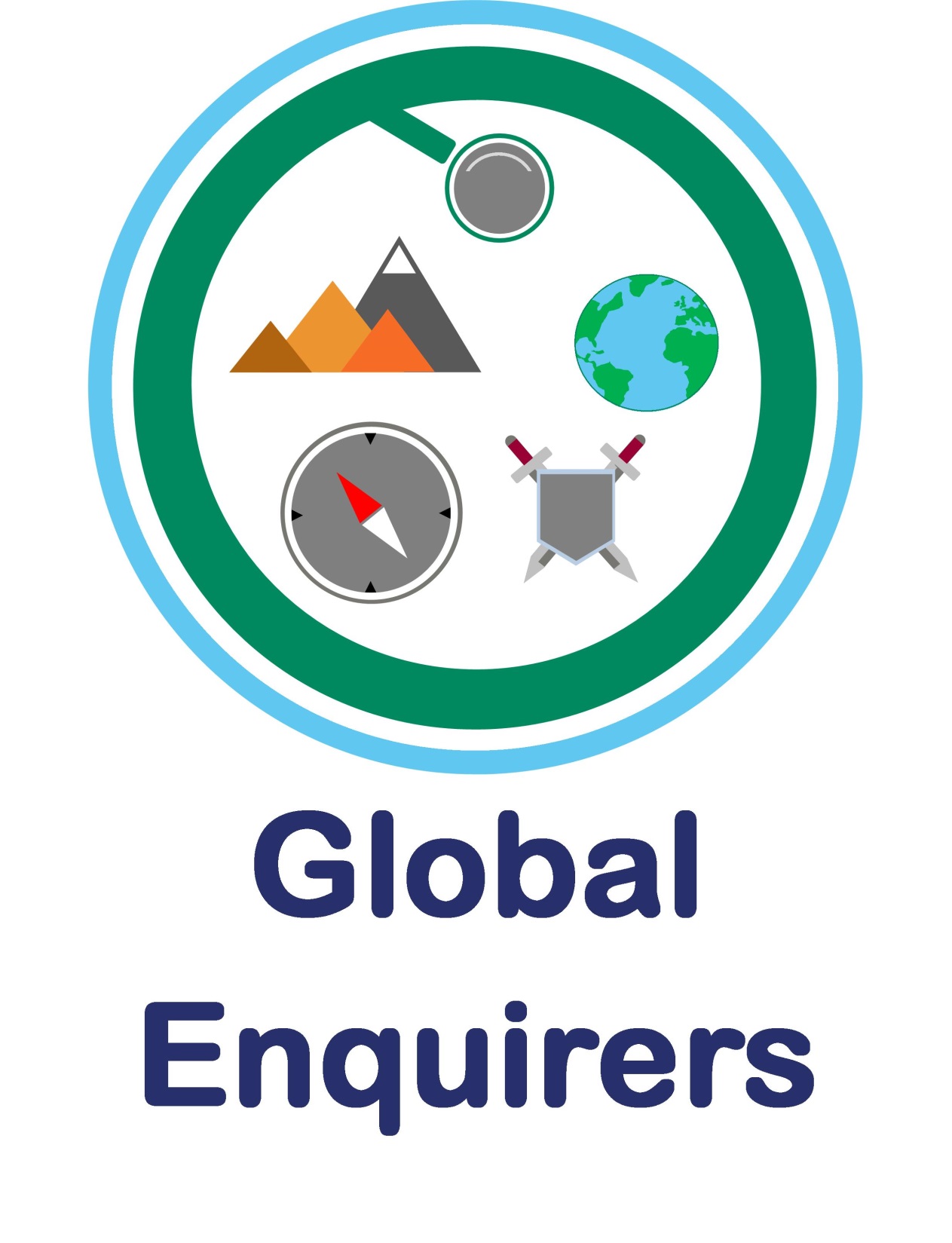 :
:
Parental Support page

:
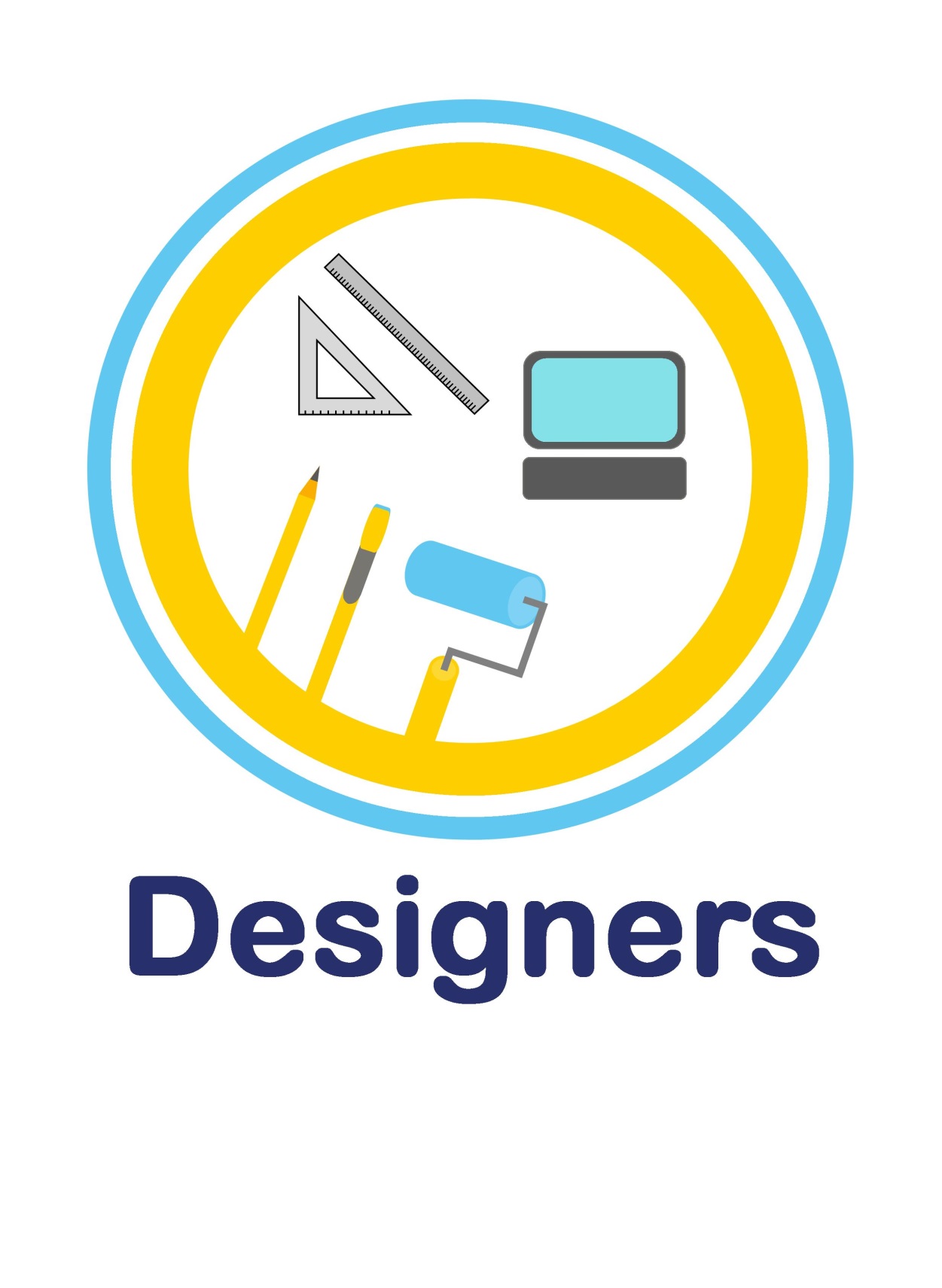 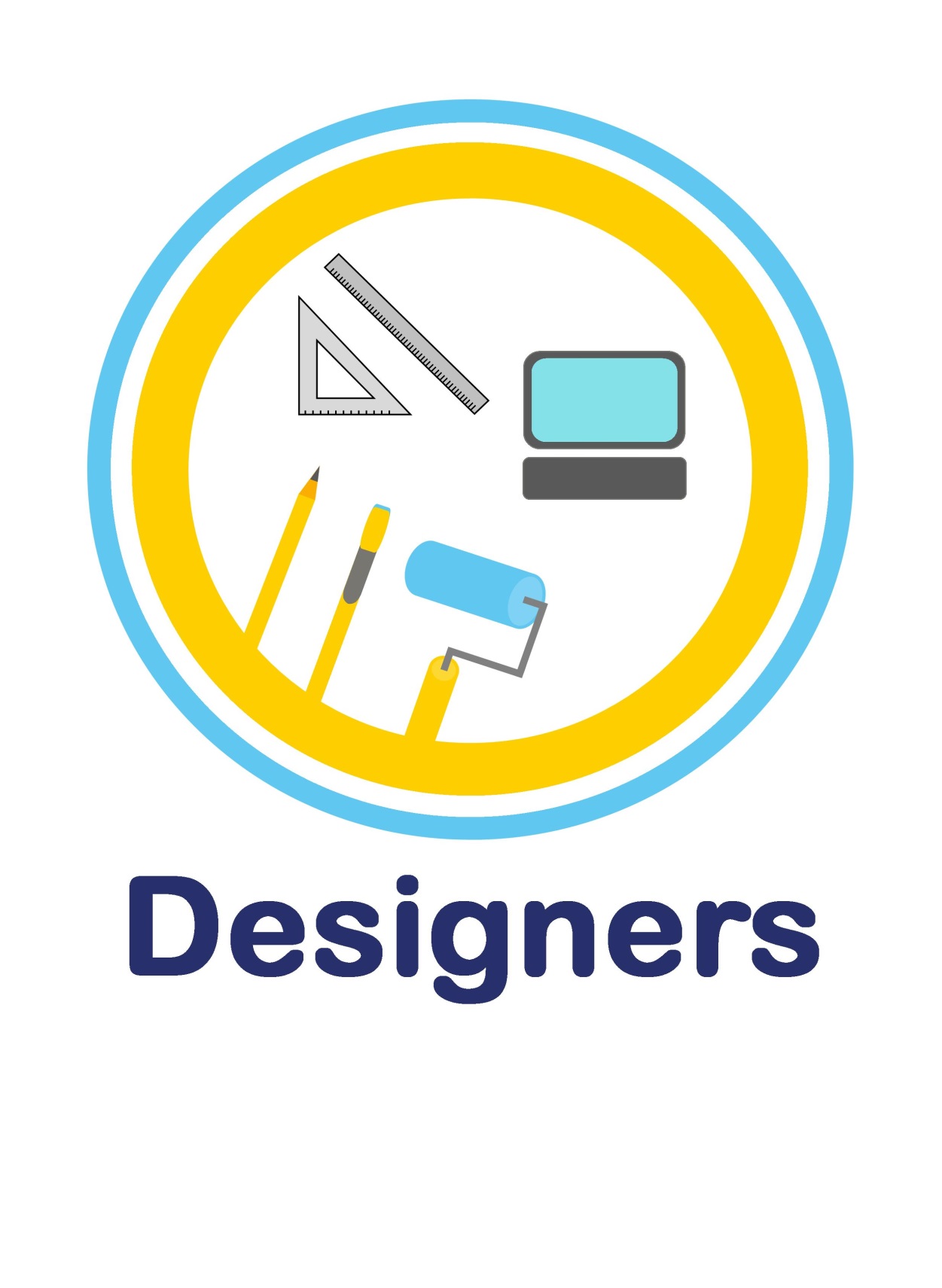 Books and websites to support with learning:

In the Castle Book by Anna Milbourne
A Year in a Castle Book by Rachel Coombs
Peep Inside the Castle Book by Anna Milbourne


http://www.kidsonthenet.com/castle/view.html

https://www.bbc.co.uk/programmes/p064kzkk



Influential Figures


Harry Hotspur (Alnwick)
John Agaunt (Dunstanburgh) 
King Oswin (Northumbria)
Places to visit/things to do at home:

Find out about famous engineers. Search the web and use non-fiction books to find out about their life and work. 
Design and create a model of a famous structure from around the world, using junk materials found at home.
Visit:Newcastle castle, Alnwick castle, Bamburgh castle etc
Knowledge, skills and understanding covered in this unit:
 
Selects from a range of tools, materials according to their characteristics. 
Explore what products are, what they are made from, made for and how they might be used. 
Measures, marks out, cuts and shapes a range of materials and components. 
Talk and write about how to make their products better.
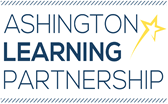 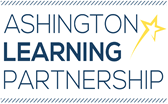 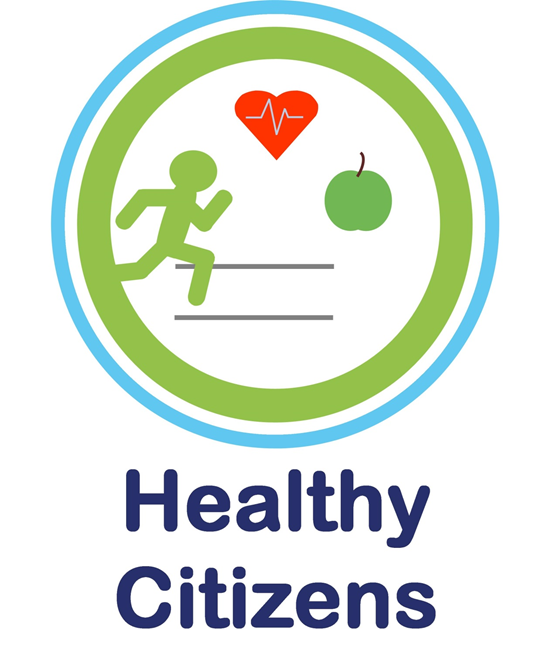 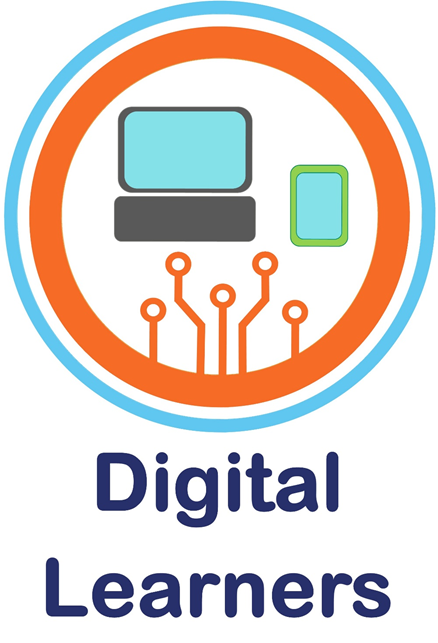 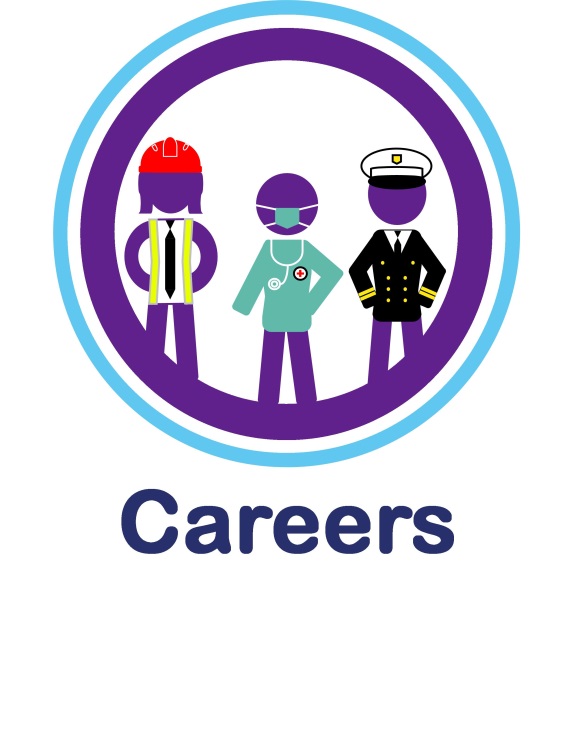 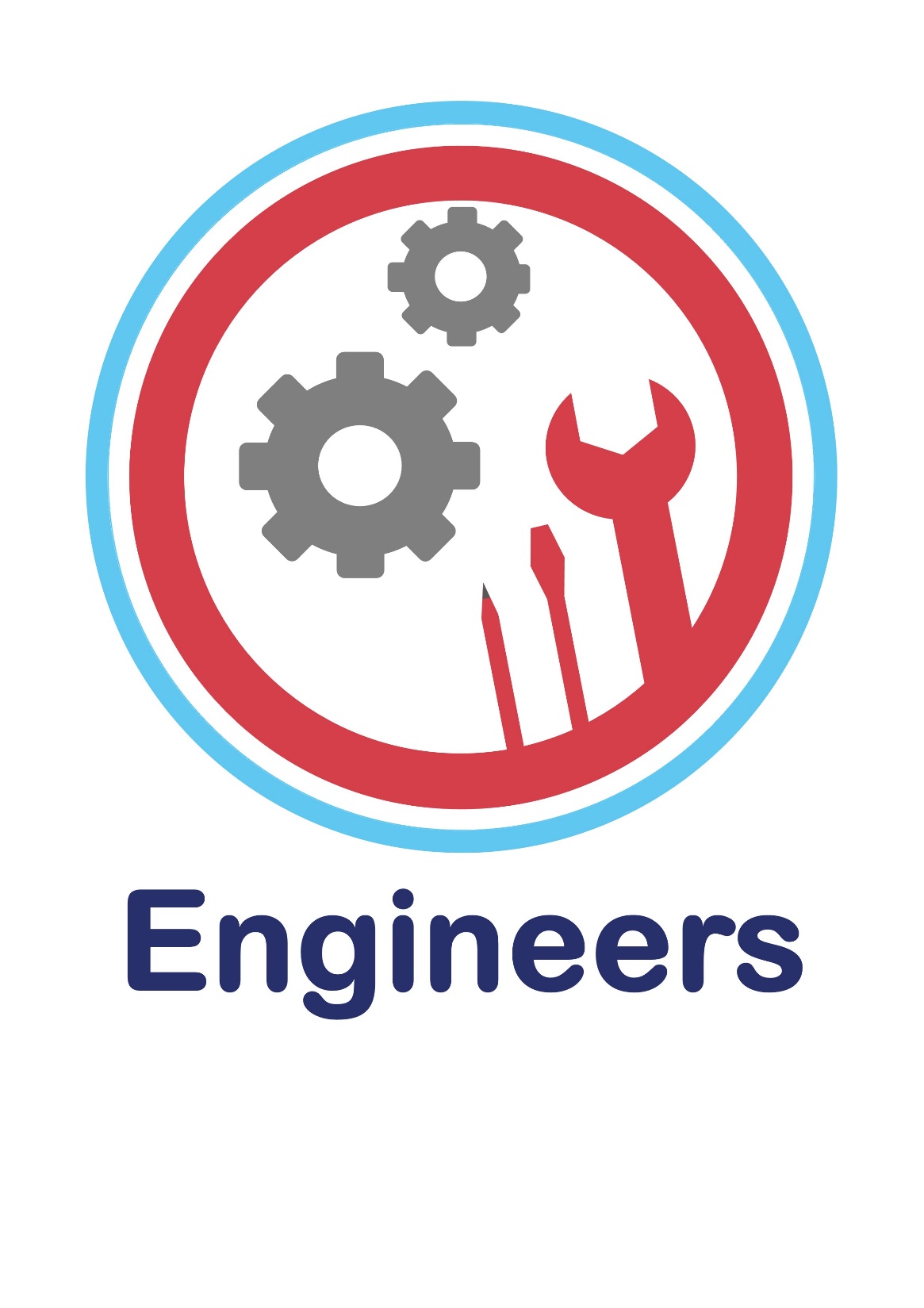 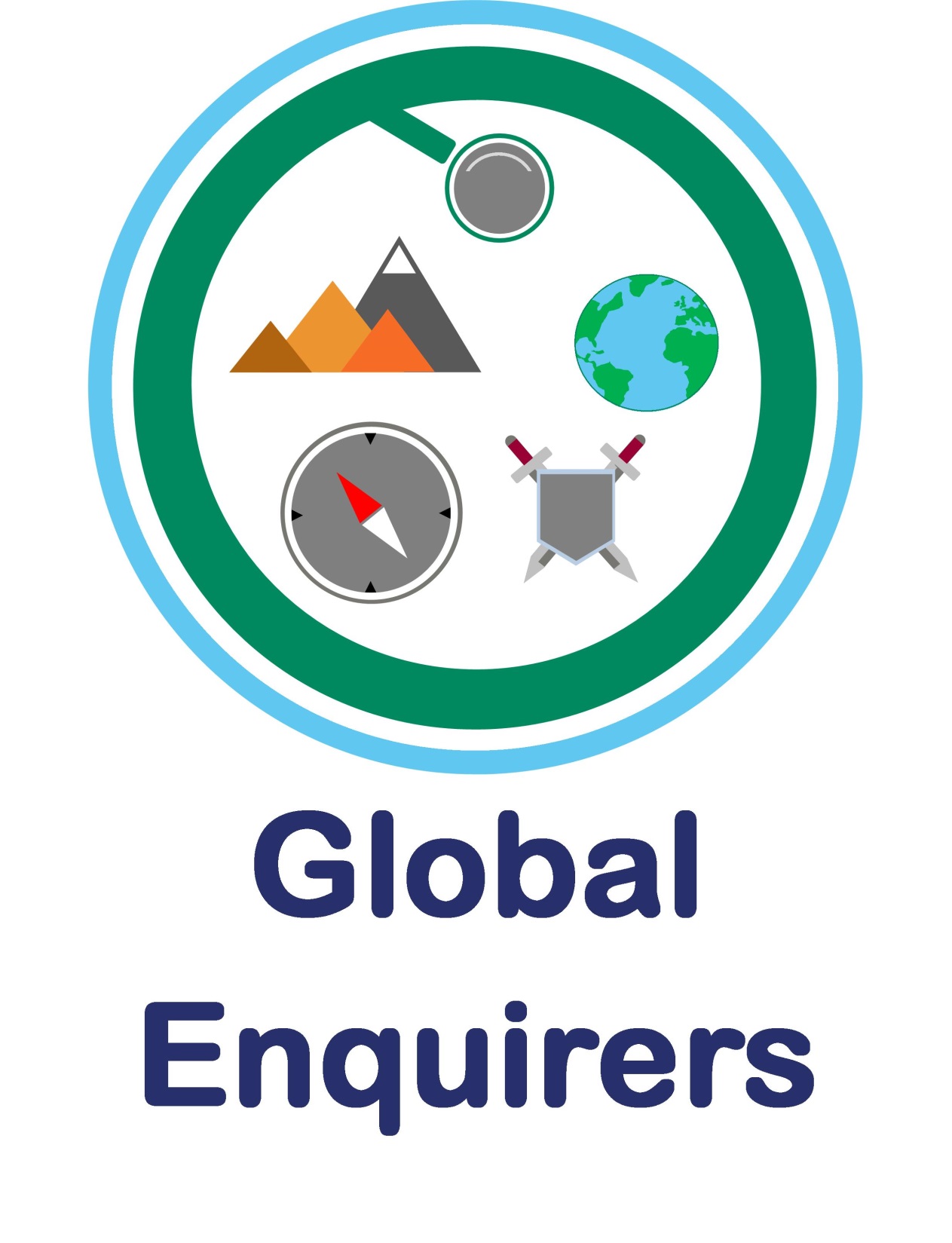 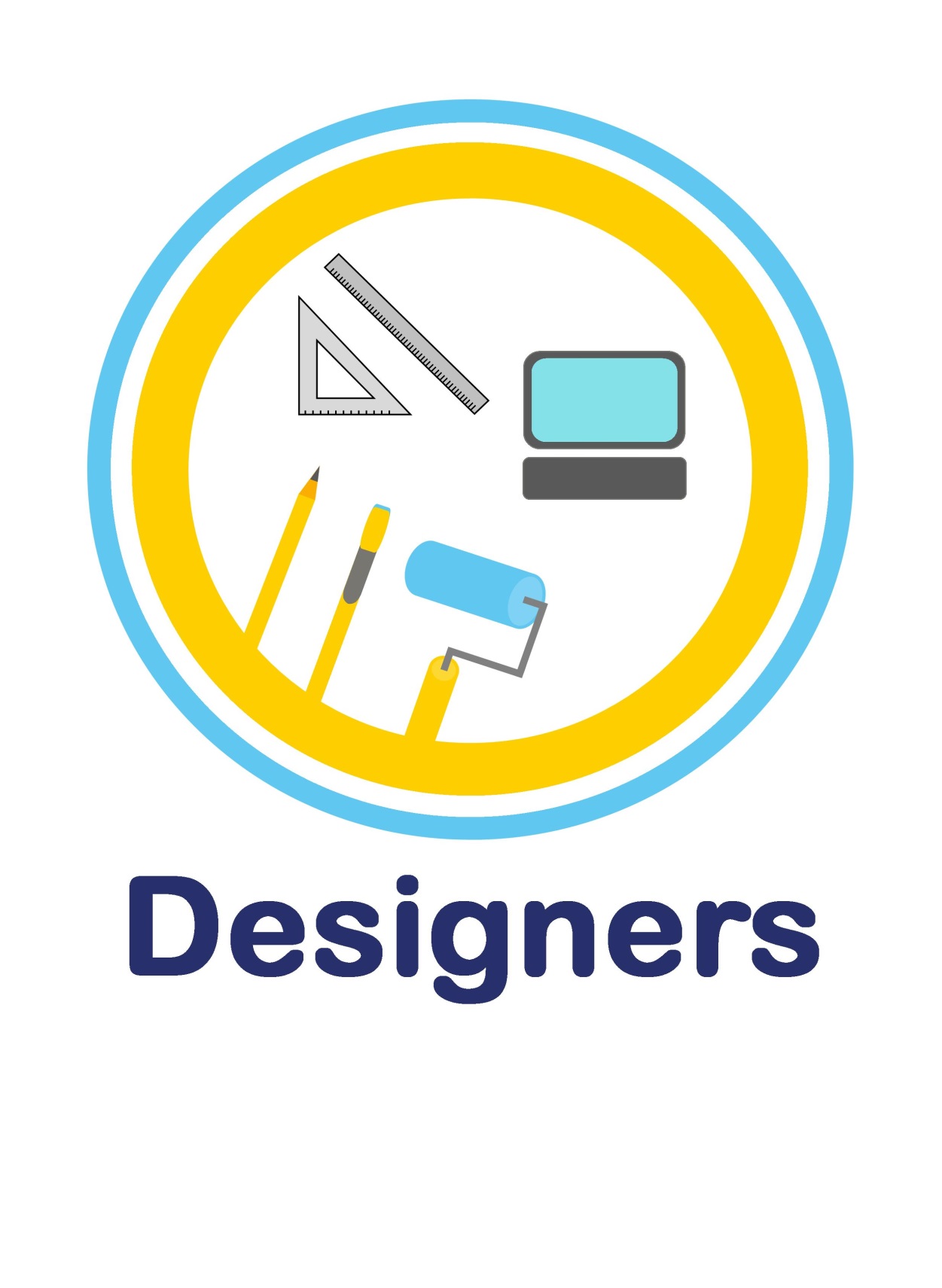 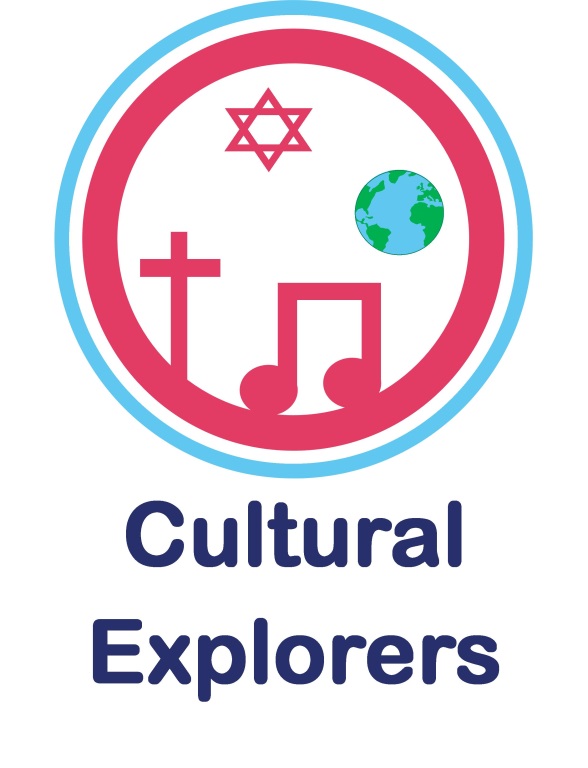 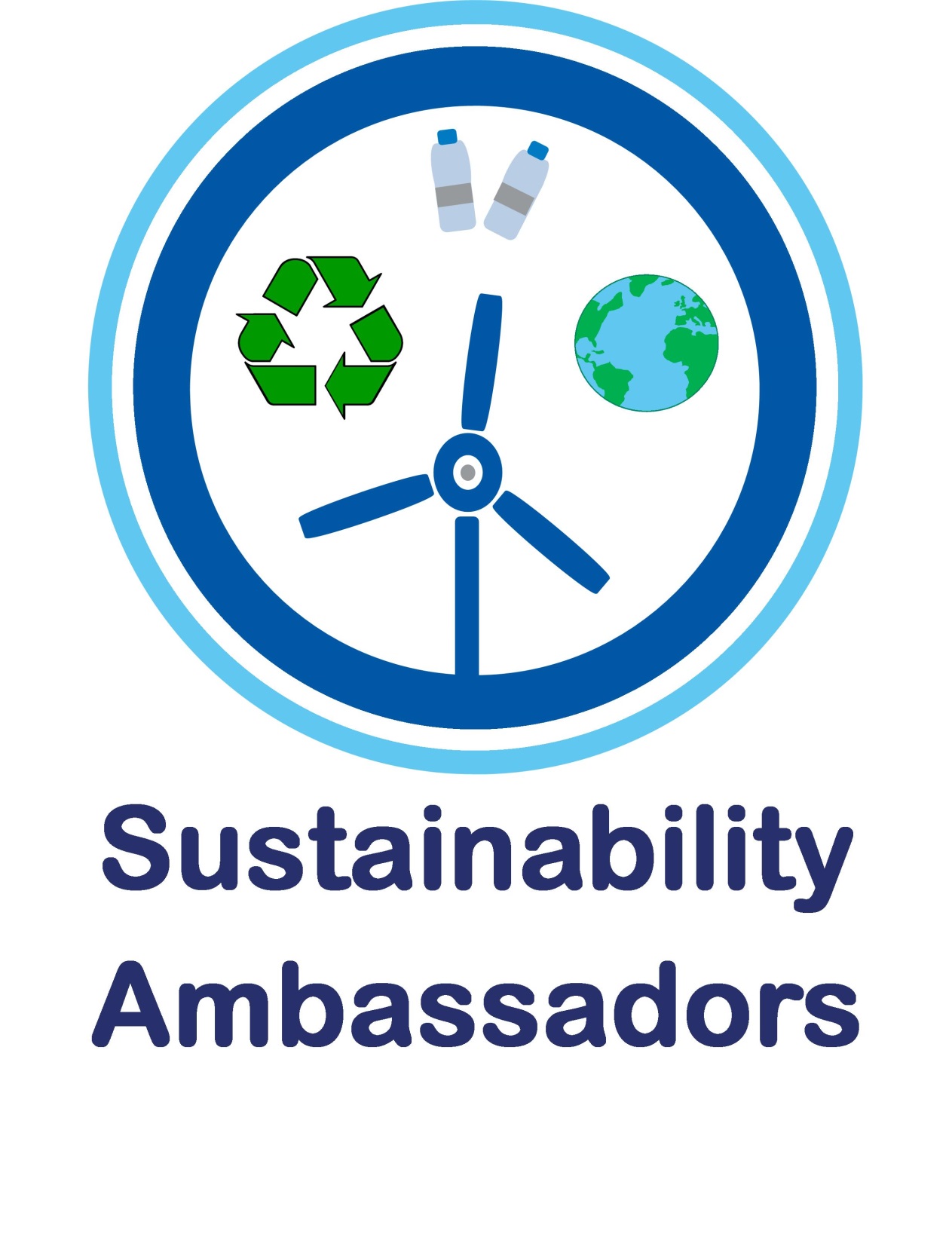 Sequence of Teaching and Learning
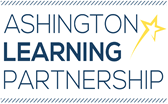 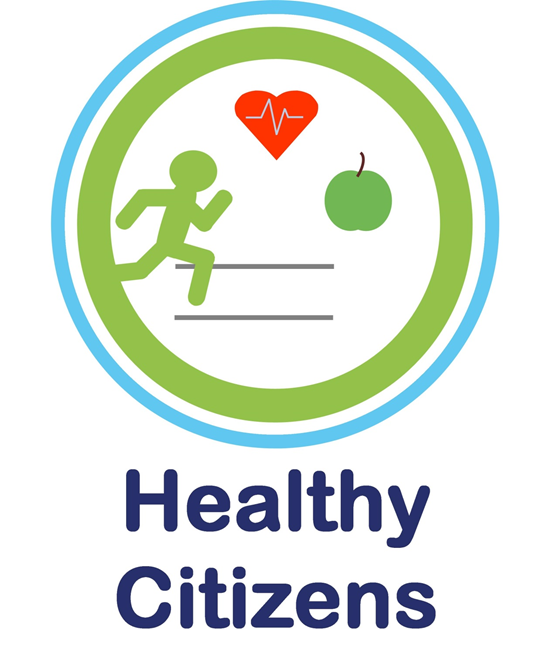 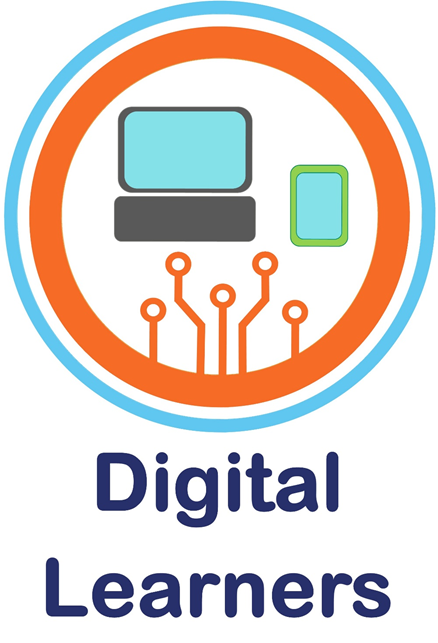 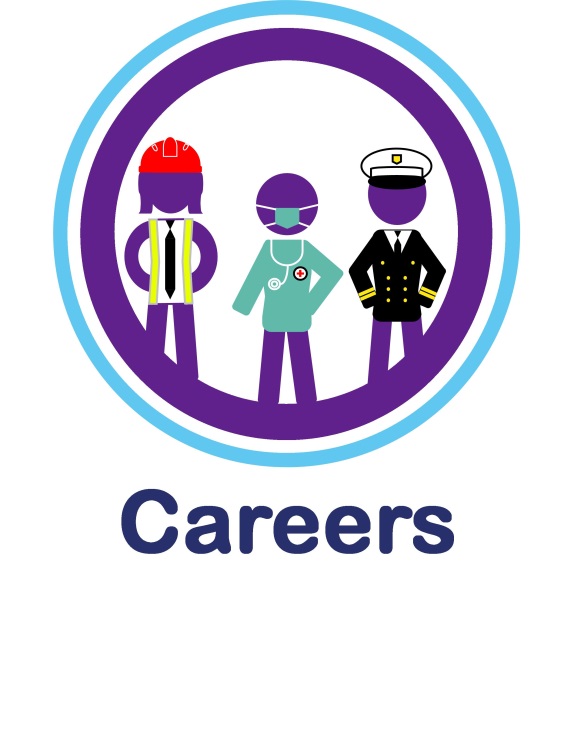 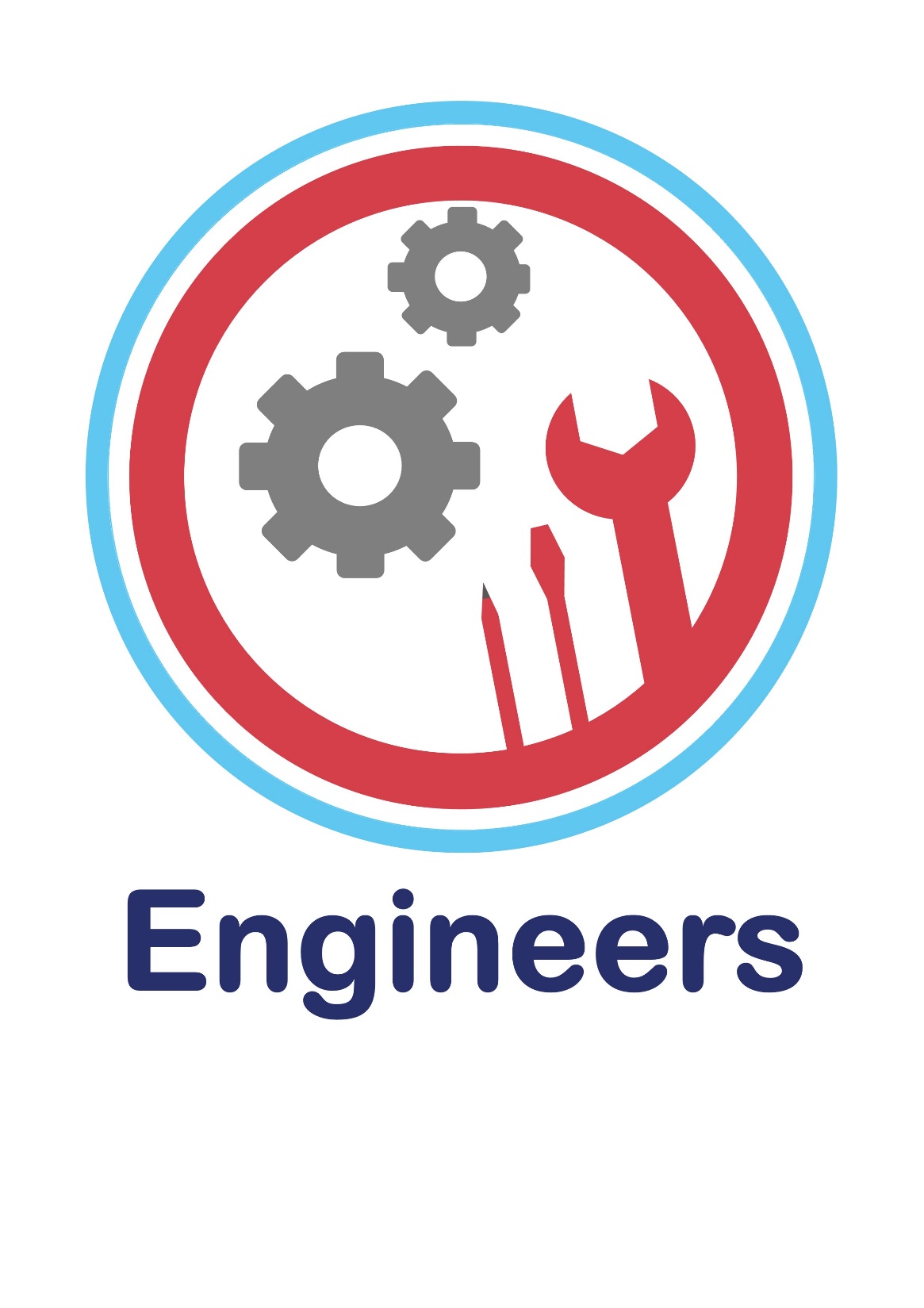 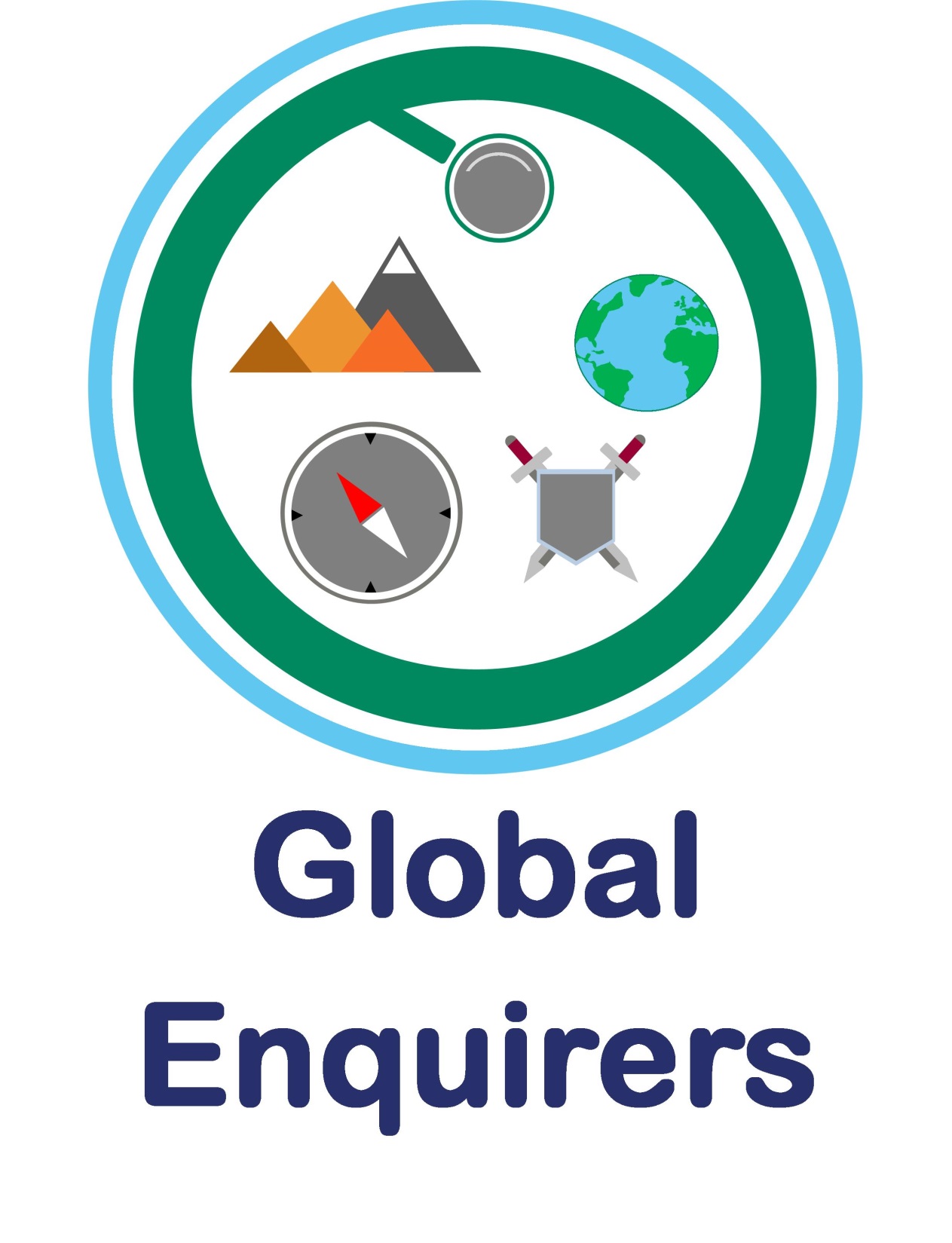 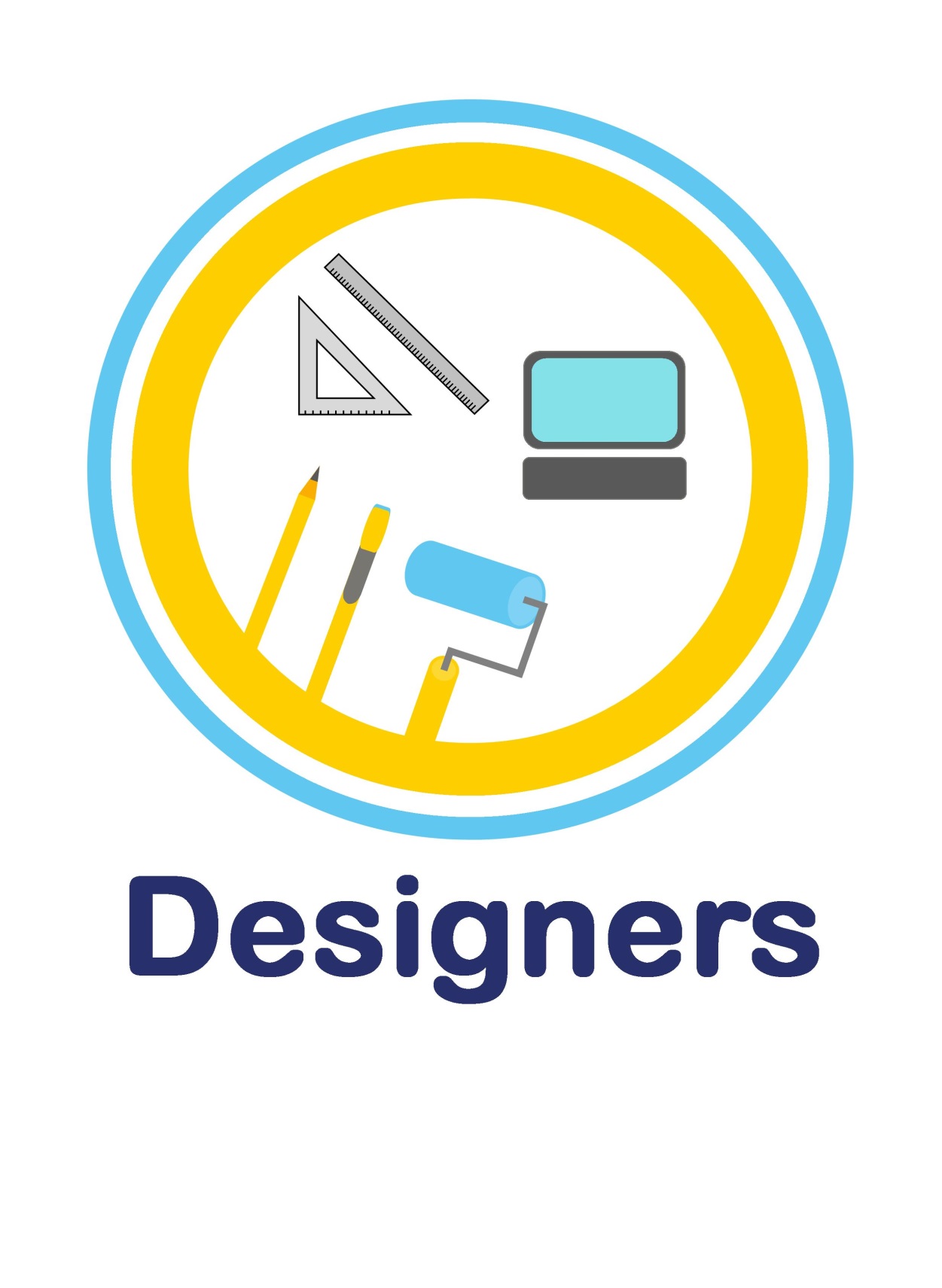 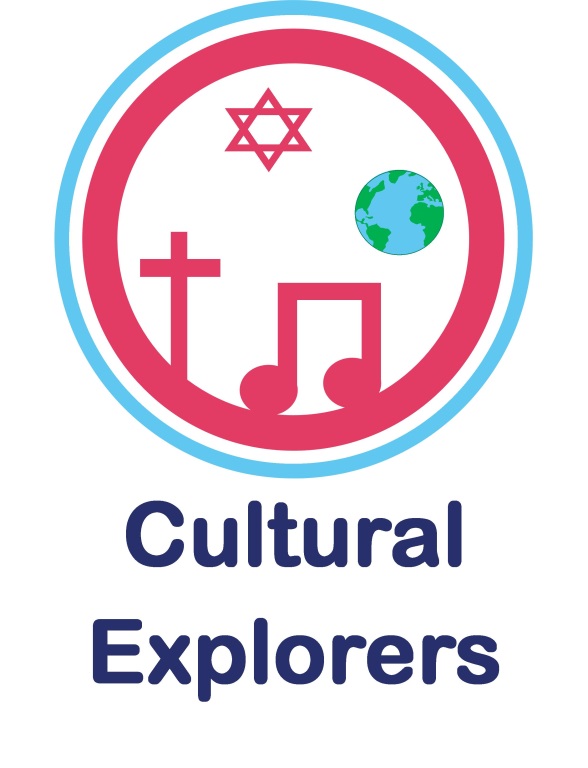 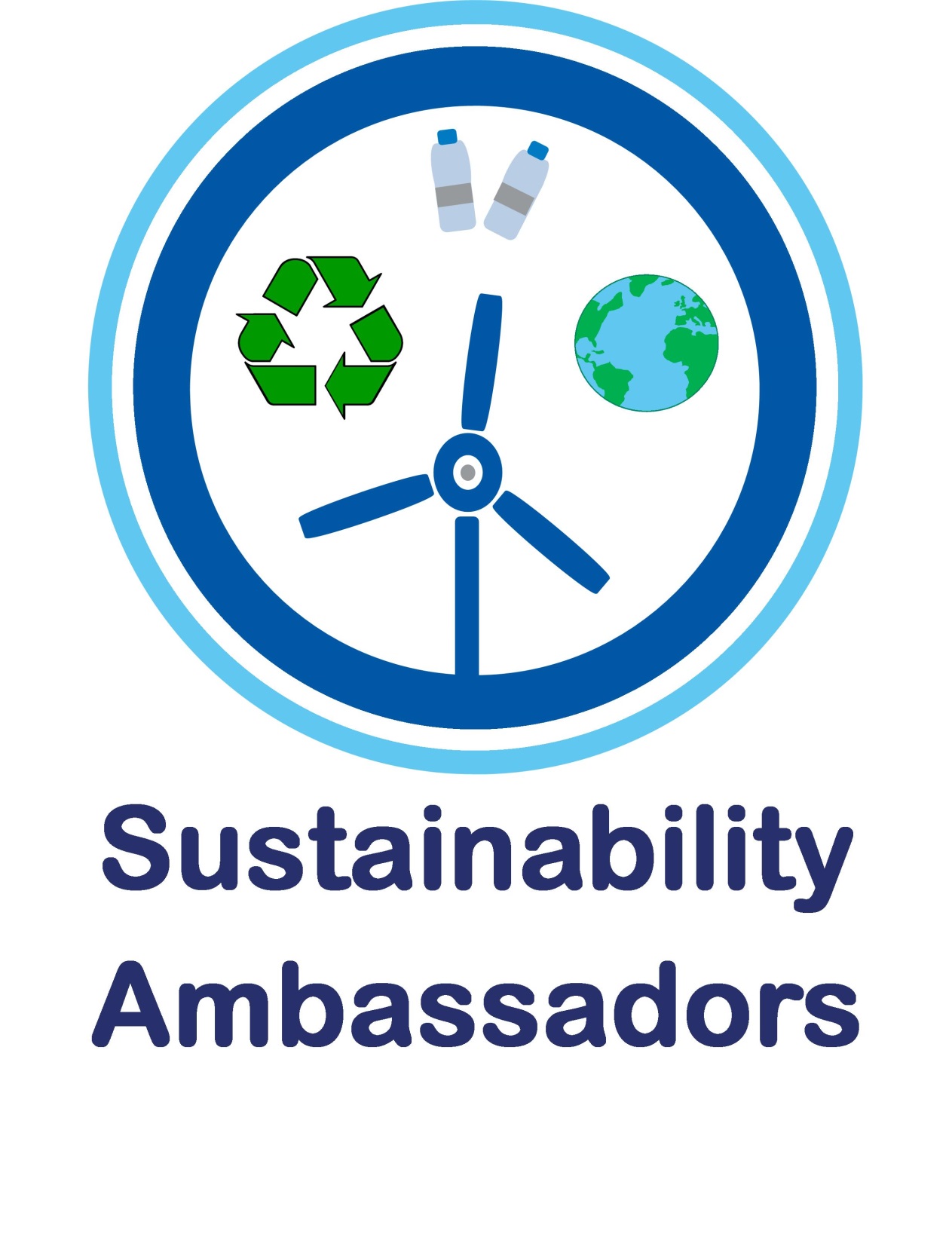